КГБОУ «Яровской детский дом»
Умей сказать: НЕТ!

Выполнила:
ученица 4 класса
Натарова Алёна, 11 лет

Руководитель:
Воспитатель
Мартыненко Галина Викторовна
"Тот, кто не умеет сказать нет,должен быть назван рабом".Николя Шамфорфранцузский писатель.
15 марта в нашем детском доме проходила акция: «Скажи сигарете -  НЕТ!»В нашей семье, мы вновь принялись за эксперимент. Вместе с нашим воспитателем, Галиной Викторовной, мы проделали следующий опыт, результаты которого вы увидите ниже на фотографиях. Пластиковая бутылка и ватные шарики на дне бутылки, были образно представлена нашими легкими, и мы наглядно увидели, сколько дыма от сигареты попадает в легкие курильщика. А ведь в дыме сигарет содержится яд – никотин.
Начало эксперимента.Мы все ждем, что произойдет.
Человек дышит.
Легкие медленно наполняются дымом.
Продолжаем наблюдения.
Это столько дыма от одной сигареты.
Вот что у курильщика в легких
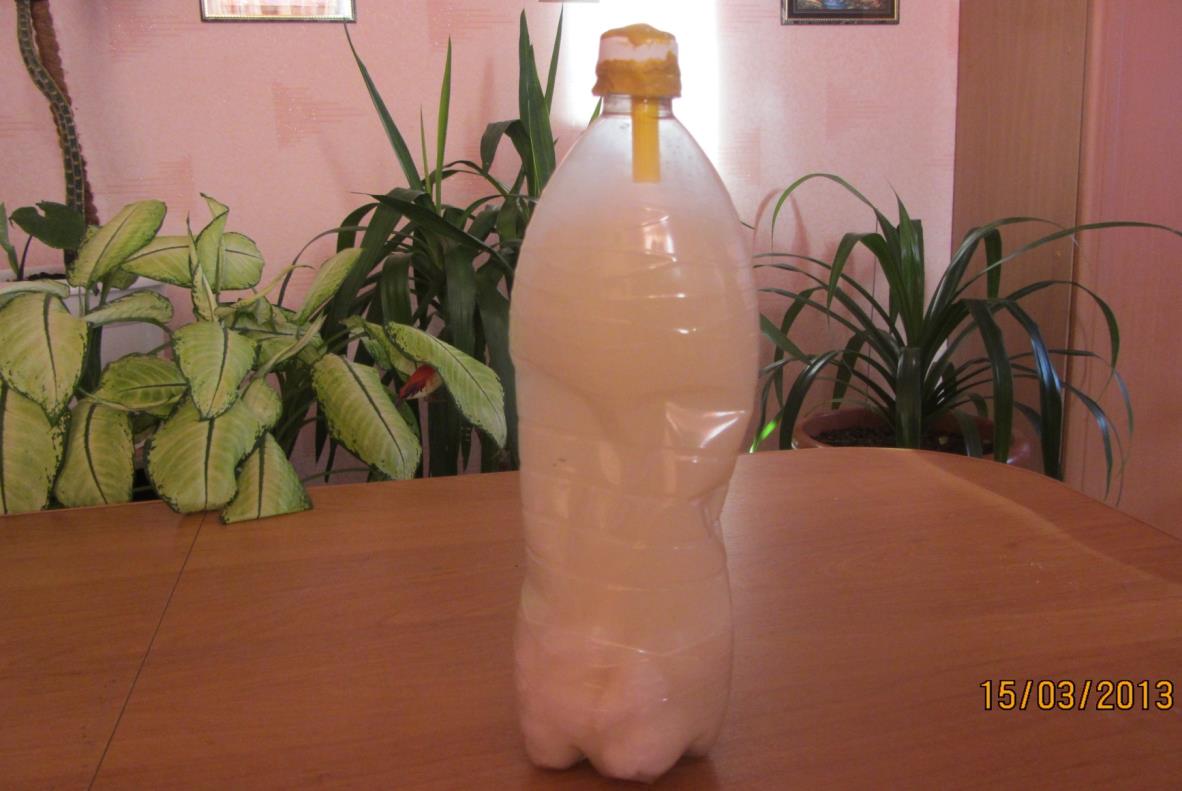 Ватные шарики , которые находились на дне бутылки.
Результаты исследования
Посмотрите на нижнюю часть ватки. Ватные шарики, после дыма одной сигареты, поменяли цвет, стали рыжеватыми, а ведь были чисто белыми.
Это всё прячется в сигарете
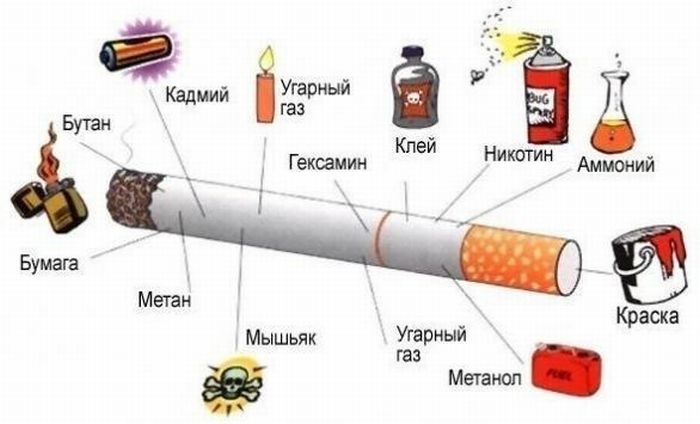 Яд
Делай как Мы. Скажи сигарете - НЕТ! Выбирай ЖИЗНЬ!
Список литературы:
С.Н. Зайцев- «ЗЕРКАЛО ДЛЯ КУРИЛЬЩИКА»
Углов Ф. “Открытое письмо курящей девушке” 
Ягодинский В.Н.- «Школьнику о вреде курения, алкоголя.»
 Амосов Н.- Здоровый образ жизни, 
 Бойко А. “Как избавиться от курения”
Деларю В.В. -«Губительная сигарета.»
Генкова Л.Л. и др.- «Почему это опасно?»
«Никотин и сосуды. Наука и жизнь.» 
 Ю.А.Соколов – «Трезвость. Противокурение»
 А.Л.Кузнецов – «Коварство невинной сигареты»